Q-Q plots
Need to understand sampling variation
Approach:  Q-Q envelope plot
 Simulate from Theoretical Dist’n
 Samples of same size
 About 100 samples gives
“good visual impression”
 Overlay resulting 100 QQ-curves
 To visually convey natural sampling variation
Q-Q plots
non-Gaussian (?)    departures from line?
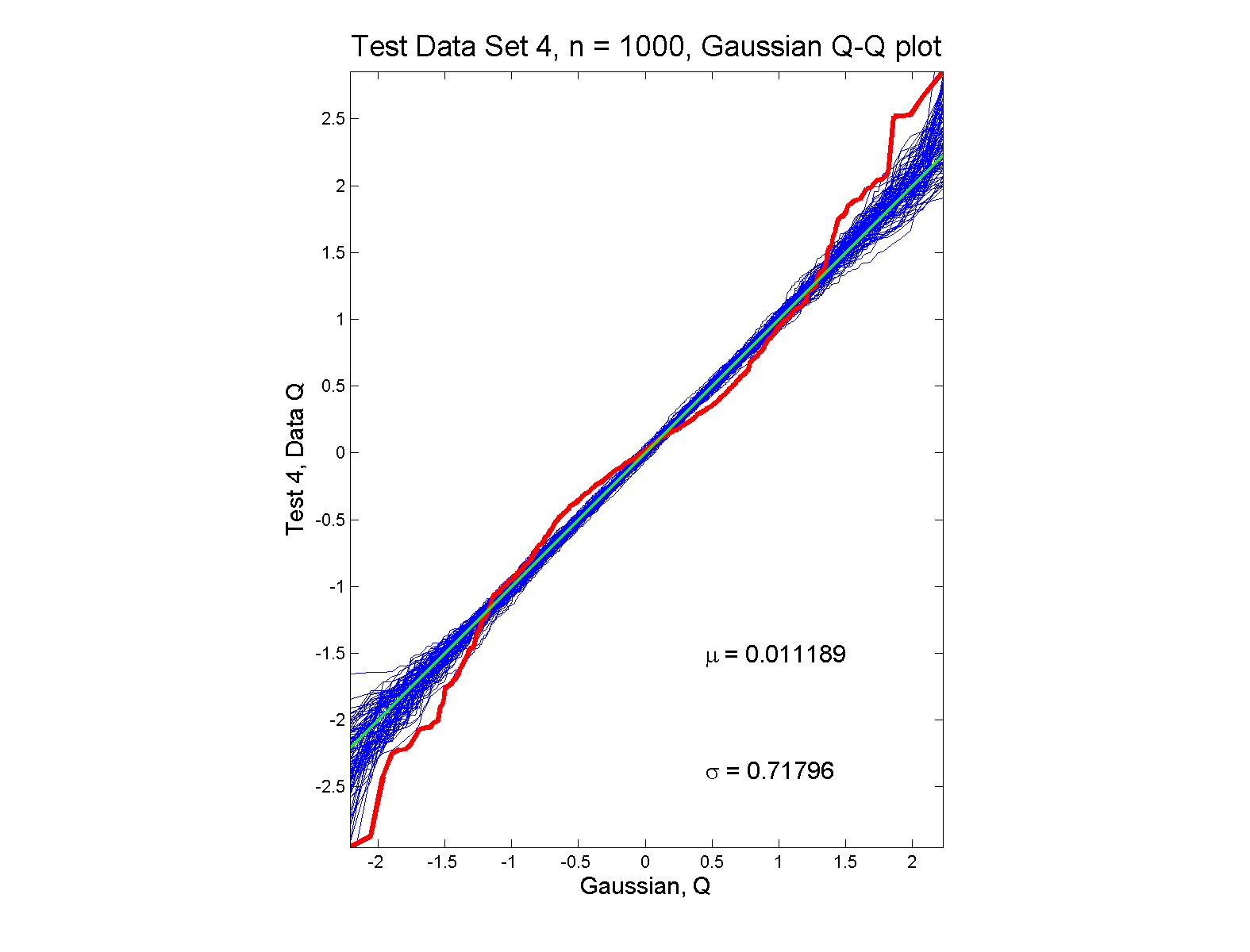 Q-Q plots
Gaussian?    departures from line?
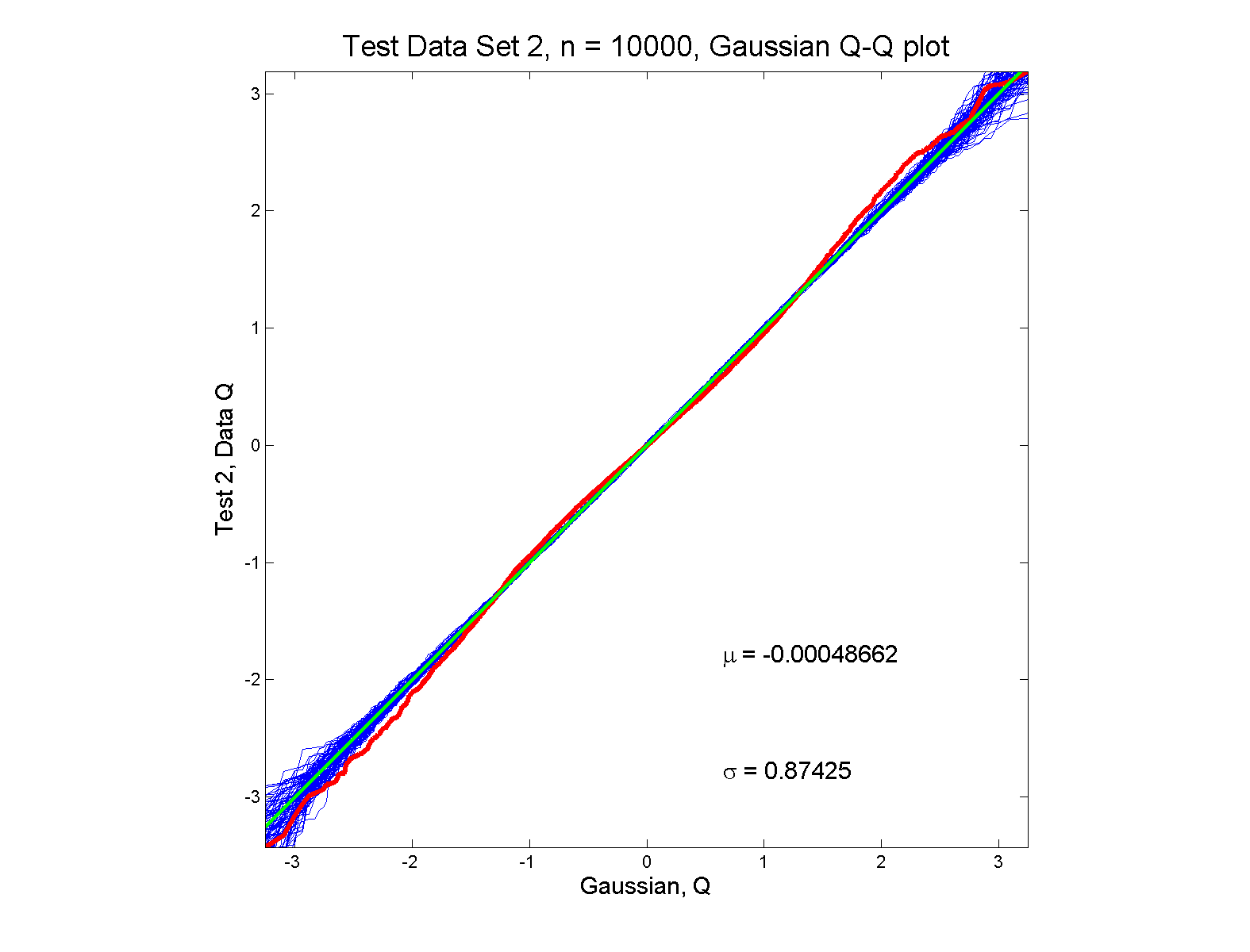 SigClust Estimation of Background Noise
n = 533, d = 9456
SigClust Estimation of Background Noise
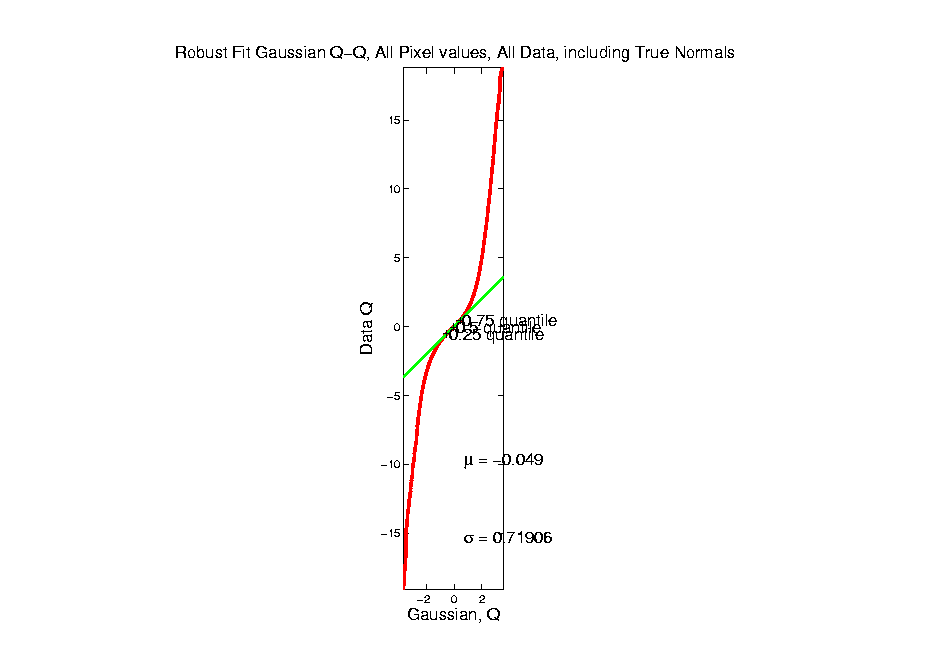 SigClust Estimation of Background Noise
Distribution clearly not Gaussian
Except near the middle
Q-Q curve is very linear there
(closely follows 45o line)
Suggests Gaussian approx. is good there
And that MAD scale estimate is good

(Always a good idea to do such diagnostics)
SigClust Real Data Results
Summary of Perou 500 SigClust Results:
Lum & Norm  vs.  Her2 & Basal,   p-val = 10-19
Luminal A  vs.  B,   p-val = 0.0045
Her 2  vs.  Basal,   p-val = 10-10
Split Luminal A,    p-val = 10-7
Split Luminal B,   p-val = 0.058
Split Her 2,   p-val = 0.10
Split Basal,   p-val = 0.005
SigClust Real Data Results
Summary of Perou 500 SigClust Results:
All previous splits were real
Most not able to split further
Exception is Basal, already known
Chuck Perou has good intuition!
(insight about signal vs. noise)
How good are others???
Shapes As Data Objects
Several Different Notions of Shape

Oldest and Best Known (in Statistics):
Landmark Based
Landmark Based Shape Analysis
Clearly different shapes:




But what about:                   ?

(just translation and rotation of, 
but different  points in  R6)
Landmark Based Shape Analysis
Approach:  Identify objects that are:
Translations
Rotations
Scalings
of each other
Landmark Based Shape Analysis
Approach:  Identify objects that are:
Translations
Rotations
Scalings
of each other
Mathematics:    Equivalence Relation
Equivalence Relations
Useful Mathematical Device
Weaker generalization of  “=“  for a set
Main consequence:
 Partitions Set Into Equivalence Classes
 For “=“,  Equivalence Classes Are Singletons
Equivalence Relations
Equivalence Relations
Equivalence Relations
Equivalence Relations
Equivalence Relations
Deeper Example:  Transformation Groups

Based on Group Theory
Group Theory
Group Theory
Equivalence Relations
Equivalence Relations
Equivalence Relations
Equivalence Relations
Equivalence Relations
Equivalence Relations
Landmark Based Shape Analysis
Approach:  Identify objects that are:
Translations
Rotations
Scalings
of each other
Landmark Based Shape Analysis
Approach:  Identify objects that are:
Translations
Rotations
Scalings
of each other
Mathematics:    Equivalence Relation
Results in:    Equivalence Classes
Which become the Data Objects
Landmark Based Shape Analysis
Equivalence Classes become Data Objects
Mathematics:    Called “Quotient Space”
Intuitive Representation:     Manifold
(curved surface)
Landmark Based Shape Analysis
Triangle Shape Space:  Represent as Sphere
Landmark Based Shape Analysis
Triangle Shape Space:  Represent as Sphere
   R6      R4   

	translation
Landmark Based Shape Analysis
Triangle Shape Space:  Represent as Sphere
   R6      R4      R3 

			rotation




               ,       ,      ,         ,        ,         ,
Landmark Based Shape Analysis
Triangle Shape Space:  Represent as Sphere
   R6      R4      R3    

					scaling
                                           (thanks to Wikipedia)



               ,       ,      ,         ,        ,         ,
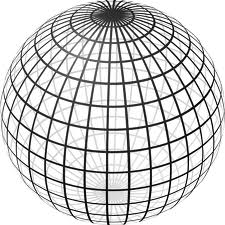 Landmark Based Shape Analysis
Kendall
Bookstein
Dryden & 
		Mardia


Digit 3 Data
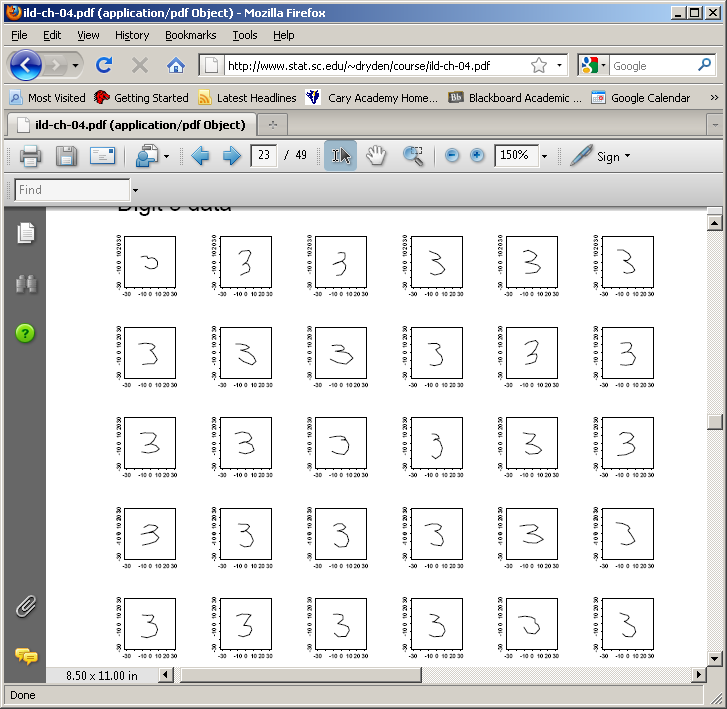 Landmark Based Shape Analysis
Kendall
Bookstein
Dryden & 
		Mardia


Digit 3 Data
	(digitize to 13 landmarks)
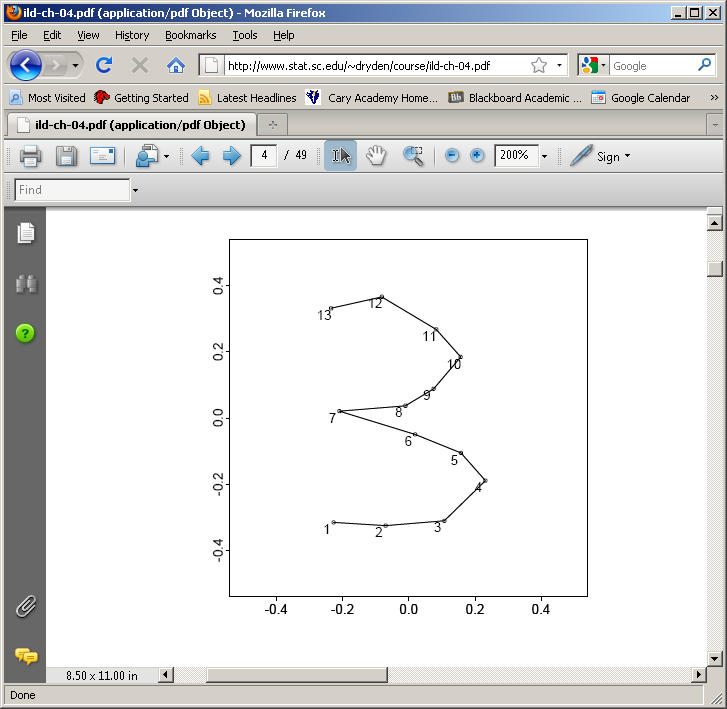 OODA in Image Analysis
First Generation Problems:
Denoising
Segmentation
Registration

(all about single images,
still interesting challenges)
OODA in Image Analysis
Second Generation Problems:
Populations of Images
Understanding Population Variation 
Discrimination (a.k.a. Classification)
Complex Data Structures (& Spaces)
HDLSS Statistics
Image Object Representation
Major Approaches for Image Data Objects:
Landmark Representations
Boundary Representations
Skeletal Representations
Landmark Representations
Landmarks for Fly Wing Data:







                                                                                           Thanks to George Gilchrist
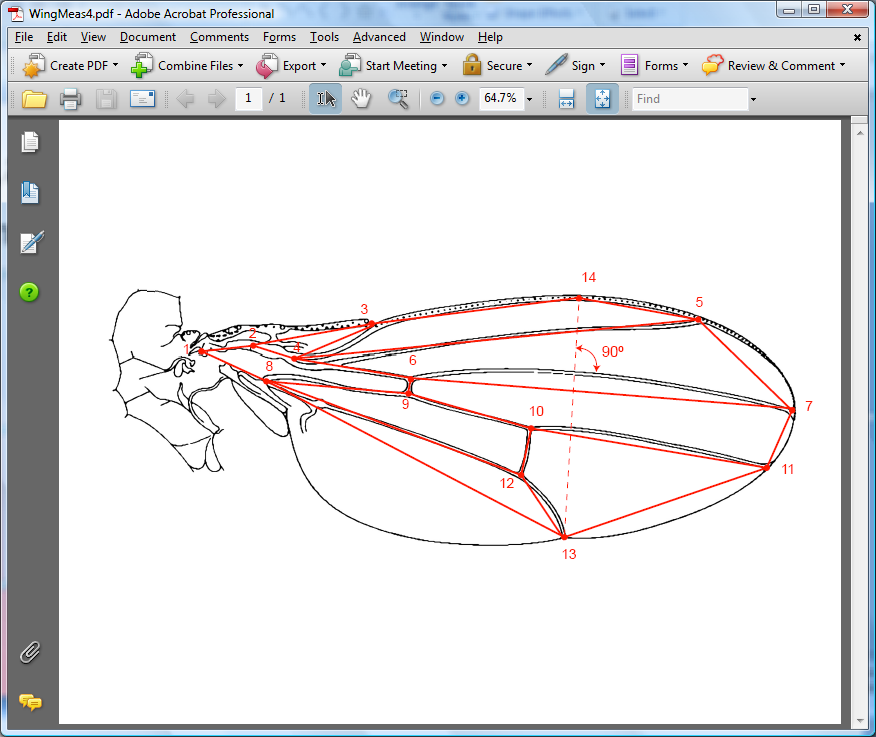 Landmark Representations
Major Drawback of Landmarks:
Need to always find each landmark
Need same relationship
I.e. Landmarks need to correspond
Often fails for medical images
E.g. How many corresponding landmarks on a set of kidneys, livers or brains???
Boundary Representations
Traditional Major Sets of Ideas:
Triangular Meshes
Survey:  Owen (1998)
Active Shape Models
Cootes, et al (1993)
Fourier Boundary Representations
Keleman, et al (1997 & 1999)
Boundary Representations
Example of triangular mesh rep’n:






From:www.geometry.caltech.edu/pubs.html
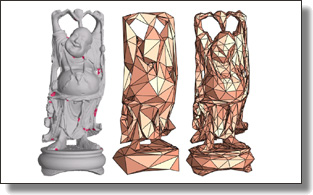 Boundary Representations
Main Drawback:
Correspondence
For OODA (on vectors of parameters):
Need to “match up points”
Boundary Representations
Main Drawback:
Correspondence
For OODA (on vectors of parameters):
Need to “match up points”
Easy to find triangular mesh
Lots of research on this driven by gamers
Boundary Representations
Main Drawback:
Correspondence
For OODA (on vectors of parameters):
Need to “match up points”
Easy to find triangular mesh
Lots of research on this driven by gamers
Challenge to match mesh across objects
There are some interesting ideas…
Boundary Representations
Correspondence for Mesh Objects:
Active Shape Models (PCA – like)
Boundary Representations
Correspondence for Mesh Objects:
Active Shape Models (PCA – like)

Automatic Landmark Choice
Cates, et al (2007)
Based on Optimization Problem:
Good Correspondence & Separation
(Formulate via Entropy)
Skeletal Representations
Main Idea:  
  
Represent Objects as:
Discretized skeletons (medial atoms)
Plus spokes from center to edge
Which imply a boundary

Very accessible early reference:
Yushkevich, et al  (2001)
Skeletal Representations
2-d S-Rep Example:   
Corpus Callosum
(Yushkevich)
[Speaker Notes: CCMsciznormRaw.avi]
Skeletal Representations
2-d S-Rep Example:   
Corpus Callosum
(Yushkevich)

Atoms
[Speaker Notes: CCMsciznormRaw.avi]
Skeletal Representations
2-d S-Rep Example:   
Corpus Callosum
(Yushkevich)

Atoms
Spokes
[Speaker Notes: CCMsciznormRaw.avi]
Skeletal Representations
2-d S-Rep Example:   
Corpus Callosum
(Yushkevich)

Atoms
Spokes
Implied
Boundary
[Speaker Notes: CCMsciznormRaw.avi]
Skeletal Representations
3-d S-Rep Example:    From Ja-Yeon Jeong
Bladder – Prostate - Rectum
[Speaker Notes: OODA.ppt]
Skeletal Representations
3-d S-Rep Example:    From Ja-Yeon Jeong
Bladder – Prostate - Rectum  

 In Male Pelvis
 ~Valve on Bladder
[Speaker Notes: OODA.ppt]
Skeletal Representations
3-d S-Rep Example:    From Ja-Yeon Jeong
Bladder – Prostate - Rectum  

 In Male Pelvis
 ~Valve on Bladder
 Common Area for Cancer in Males
[Speaker Notes: OODA.ppt]
Skeletal Representations
3-d S-Rep Example:    From Ja-Yeon Jeong
Bladder – Prostate - Rectum  

 In Male Pelvis
 ~Valve on Bladder
 Common Area for Cancer in Males
 Goal:   Design Radiation Treatment
 Hit Prostate
 Miss Bladder & Rectum
 Over Course of Many Days
[Speaker Notes: OODA.ppt]
Skeletal Representations
3-d S-Rep Example:    From Ja-Yeon Jeong
Bladder – Prostate - Rectum  







Atoms           (yellow dots)
[Speaker Notes: OODA.ppt]
Skeletal Representations
3-d S-Rep Example:    From Ja-Yeon Jeong
Bladder – Prostate - Rectum  







Atoms   -   Spokes              (line segments)
[Speaker Notes: OODA.ppt]
Skeletal Representations
3-d S-Rep Example:    From Ja-Yeon Jeong
Bladder – Prostate - Rectum  







Atoms   -   Spokes   -   Implied Boundary
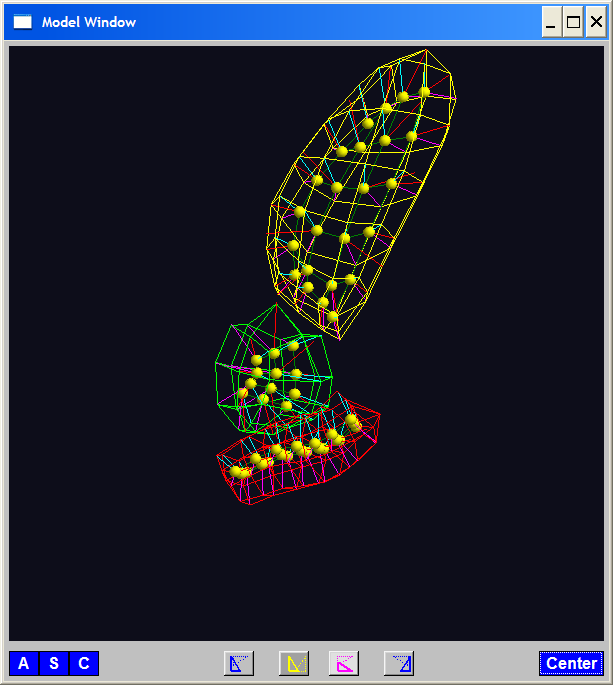 [Speaker Notes: OODA.ppt]
Skeletal Representations
3-d S-Rep Example:    From Ja-Yeon Jeong
Bladder – Prostate - Rectum  







Atoms   -   Spokes   -   Implied Boundary
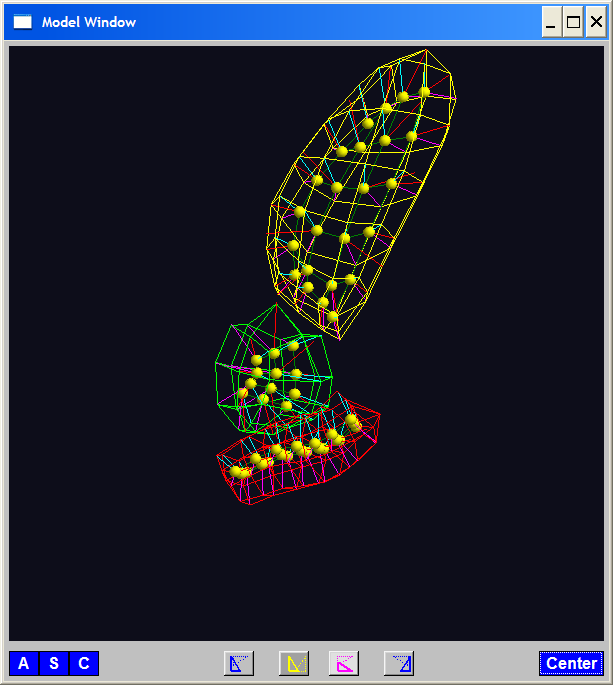 [Speaker Notes: OODA.ppt]
Skeletal Representations
3-d S-reps:   there are several variations

Two choices:
From 
Fletcher
(2004)
[Speaker Notes: fletcher_thesis.pdf]
Skeletal Representations
Detailed discussion of mathematics of S-reps:

Siddiqi, K. and Pizer, S. M. (2008)
[Speaker Notes: fletcher_thesis.pdf]
Skeletal Representations
Skeletal Representations
A Challenging Example
Male Pelvis
Bladder – Prostate – Rectum
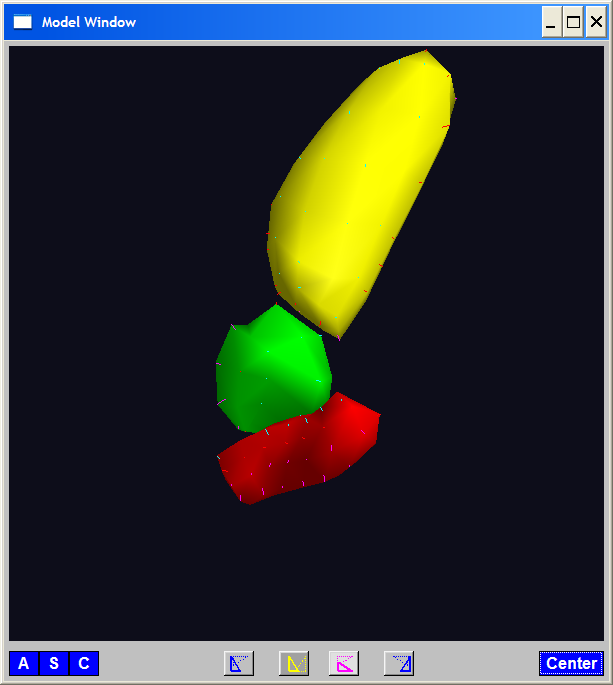 A Challenging Example
Male Pelvis
Bladder – Prostate – Rectum
How do they move over time (days)?


(all within same person)
A Challenging Example
Male Pelvis
Bladder – Prostate – Rectum
How do they move over time (days)?
Critical to Radiation Treatment (cancer)
Work with 3-d CT

(“Computed Tomography”,
= 3d version of X-ray)
A Challenging Example
Male Pelvis
Bladder – Prostate – Rectum
How do they move over time (days)?
Critical to Radiation Treatment (cancer)
Work with 3-d CT
Very Challenging to Segment
Find boundary of each object?
Represent each Object?
Male Pelvis – Raw Data
One CT Slice
(in 3d image)
Like X-ray:
White = Dense
	(Bone)
Black = Gas
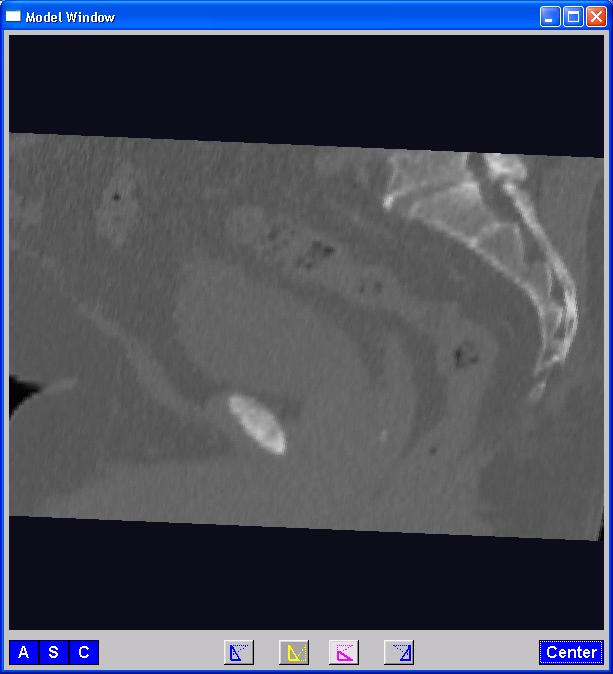 Male Pelvis – Raw Data
One CT Slice
(in 3d image)

Tail Bone
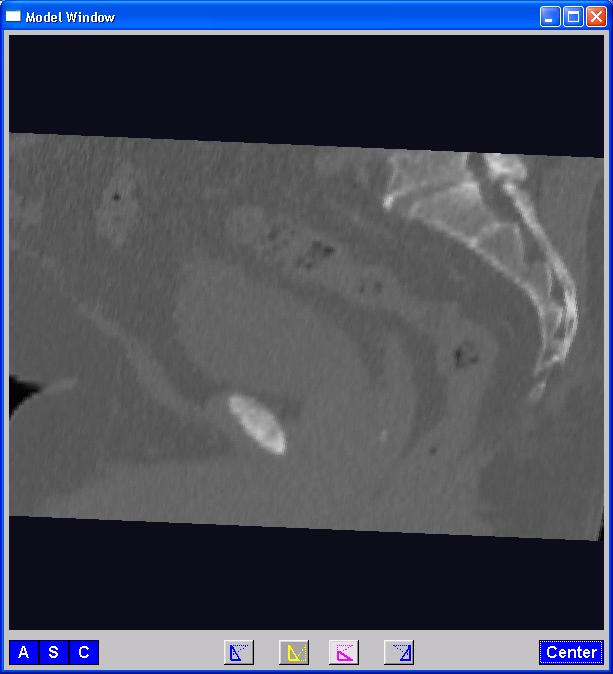 Male Pelvis – Raw Data
One CT Slice
(in 3d image)

Tail Bone
Rectum
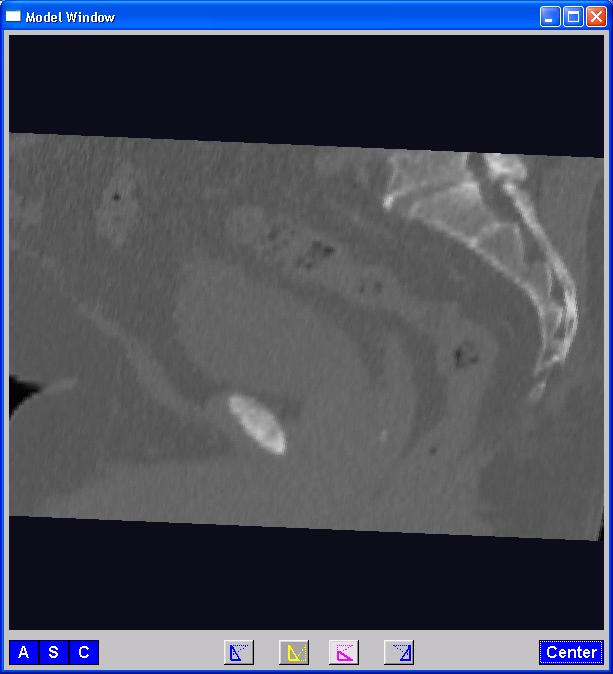 Male Pelvis – Raw Data
One CT Slice
(in 3d image)

Tail Bone
Rectum
Bladder
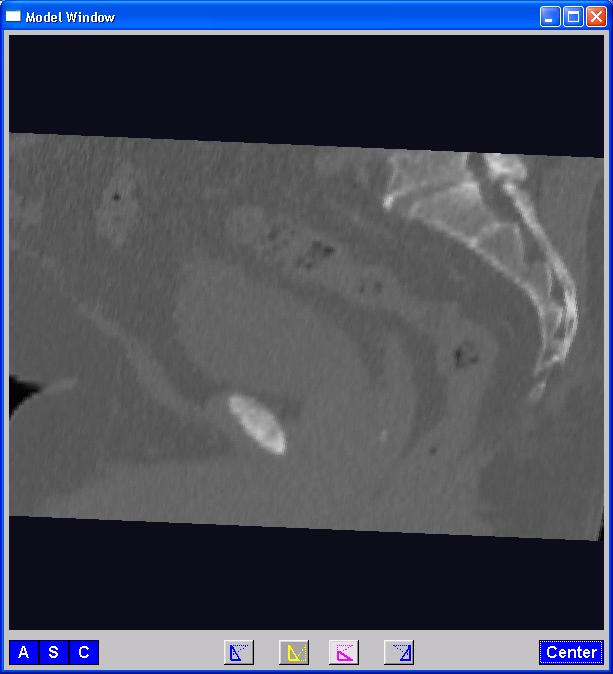 Male Pelvis – Raw Data
One CT Slice
(in 3d image)

Tail Bone
Rectum
Bladder
Prostate
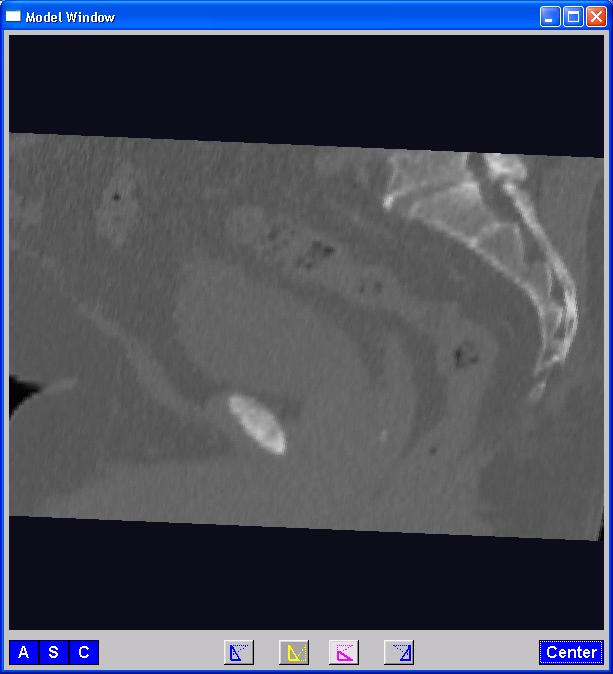 Male Pelvis – Raw Data
Bladder:

manual segmentation

Slice by slice

Reassembled
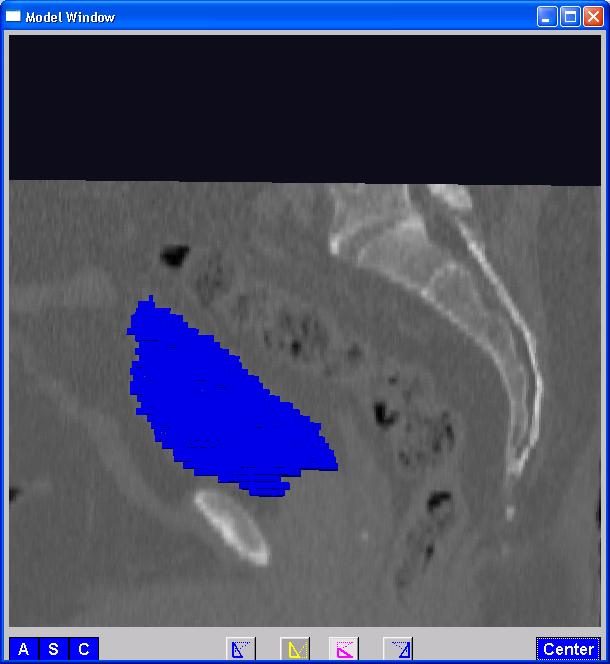 Male Pelvis – Raw Data
Bladder:

Slices:
	Reassembled in 3d

How to represent?

Thanks:  Ja-Yeon Jeong
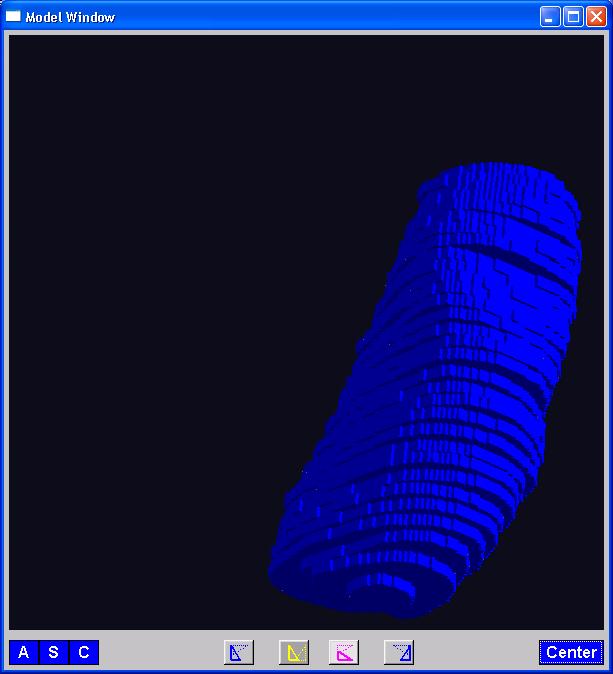 Object Representation
Landmarks (hard to find)
Boundary Rep’ns (no correspondence)
Medial representations
Find “skeleton”
Discretize as “atoms” called S-reps
(for Skeletal Representation)
3-d s-reps
Bladder – Prostate – Rectum    (multiple objects, J. Y. Jeong)
Medial Atoms provide “skeleton”
Implied Boundary from “spokes”    “surface”
3-d s-reps
S-rep model fitting
Easy, when starting from binary (blue)
But very expensive (30 – 40 minutes technician’s time)
Want automatic approach
Challenging, because of poor contrast, noise, …
Need to borrow information across training sample
Use Bayes approach:   prior & likelihood     posterior

(A surrogate for “anatomical knowledge”)
3-d s-reps
S-rep model fitting
Easy, when starting from binary (blue)
But very expensive (30 – 40 minutes technician’s time)
Want automatic approach
Challenging, because of poor contrast, noise, …
Need to borrow information across training sample
Use Bayes approach:   prior & likelihood     posterior
~Conjugate Gaussians

(Embarassingly Straightforward?)
3-d s-reps
S-rep model fitting
Easy, when starting from binary (blue)
But very expensive (30 – 40 minutes technician’s time)
Want automatic approach
Challenging, because of poor contrast, noise, …
Need to borrow information across training sample
Use Bayes approach:   prior & likelihood     posterior
~Conjugate Gaussians, but there are issues:
Major HLDSS challenges
Manifold aspect of data
Handle With Variation on PCA
Careful Handling Very Useful
3-d s-reps
S-rep model fitting
Very Successful
Jeong (2009)
3-d s-reps
S-rep model fitting
Very Successful
Jeong (2009)
Basis of Startup Company:    Morphormics
Since Purchased
By Accuray
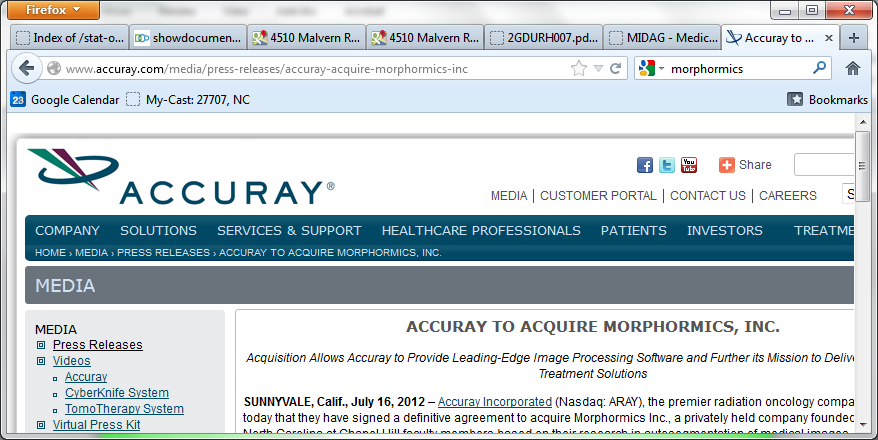 Mildly Non-Euclidean Spaces
Statistical Analysis of S-rep Data
Recall: Many direct products of:
Locations
Radii
Angles    
Useful View: Data Objects on Curved Manifold
Data in non-Euclidean Space
But only mildly non-Euclidean
Data Lying On a Manifold
Data Lying On a Manifold
Data Lying On a Manifold
Data Lying On a Manifold
Data Lying On a Manifold
x
x
x
x
Data Lying On a Manifold
x
x
x
x
Data Lying On a Manifold
Manifold Descriptor Spaces
Standard Statistical Example:

Directional Data   (aka Circular Data)
Idea:    Angles as Data Objects
  Wind Directions
  Magnetic Compass Headings
  Cracks in Mines
Manifold Descriptor Spaces
Standard Statistical Example:

Directional Data   (aka Circular Data)


Reasonable View:
Points on Unit Circle
Manifold Descriptor Spaces
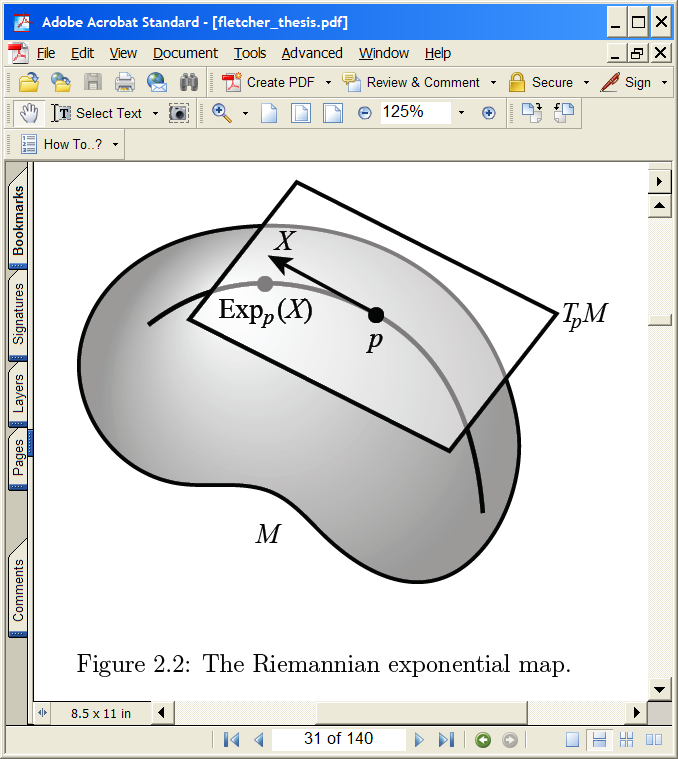 Manifold Descriptor Spaces
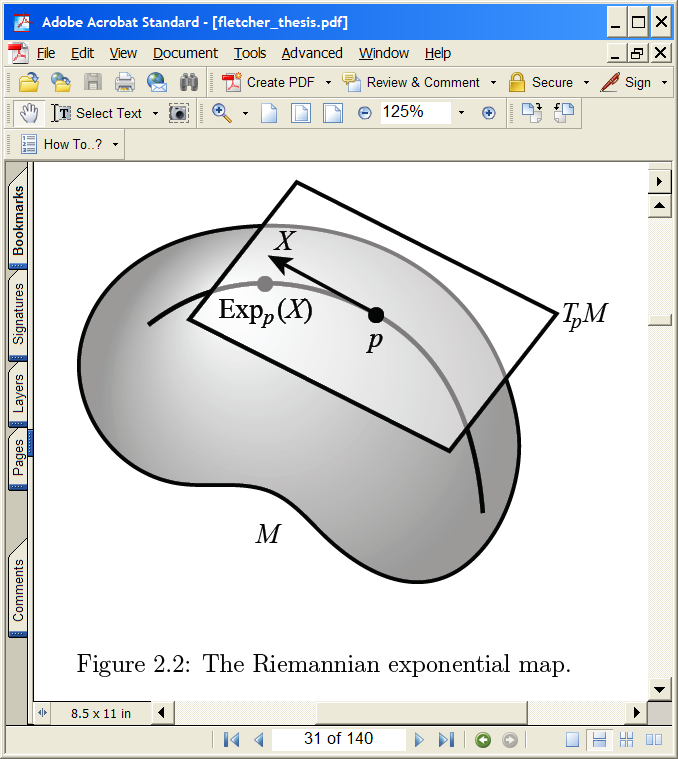 Manifold Descriptor Spaces
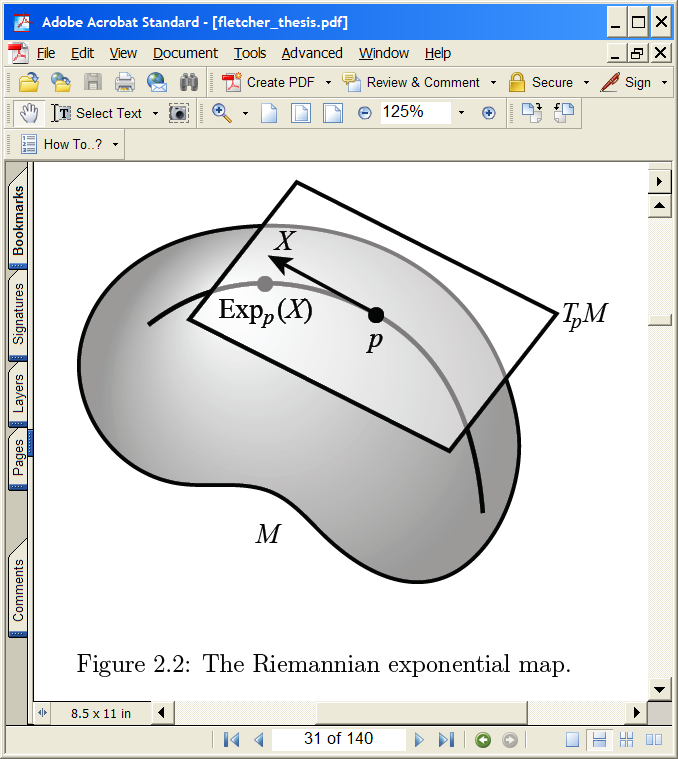 Manifold Descriptor Spaces
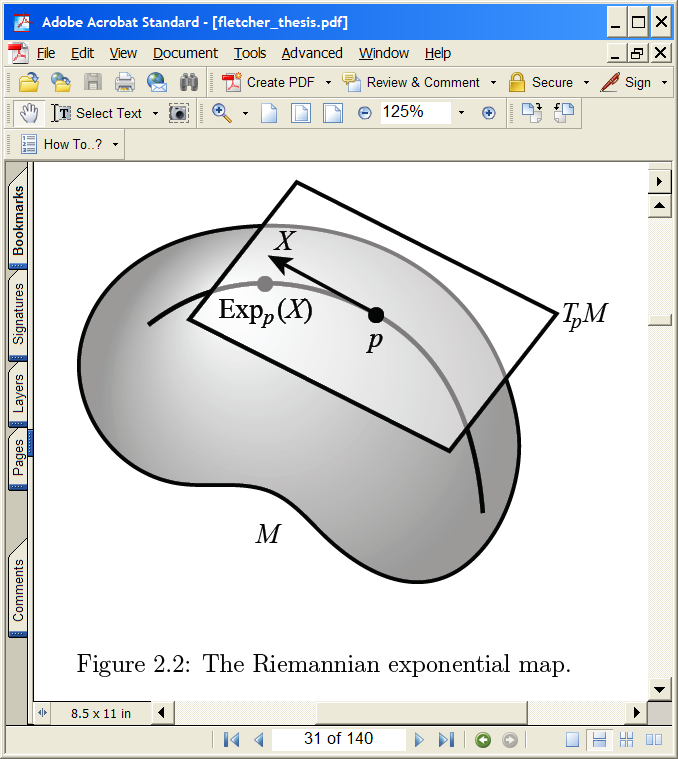 Manifold Descriptor Spaces
Log & Exp Memory Device:
Complex Numbers

Exponential:
Tangent Plane  Manifold
(Note:  Common Length)
Manifold Descriptor Spaces
Log & Exp Memory Device:
Complex Numbers

Exponential:
Tangent Plane  Manifold
Logarithm:
Manifold  Tangent Plane
Manifold Descriptor Spaces
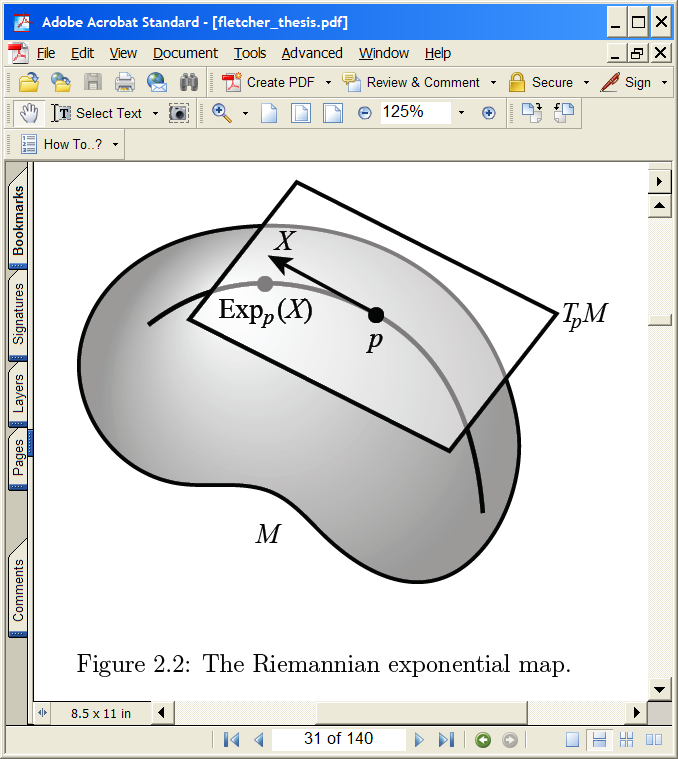 Manifold Descriptor Spaces
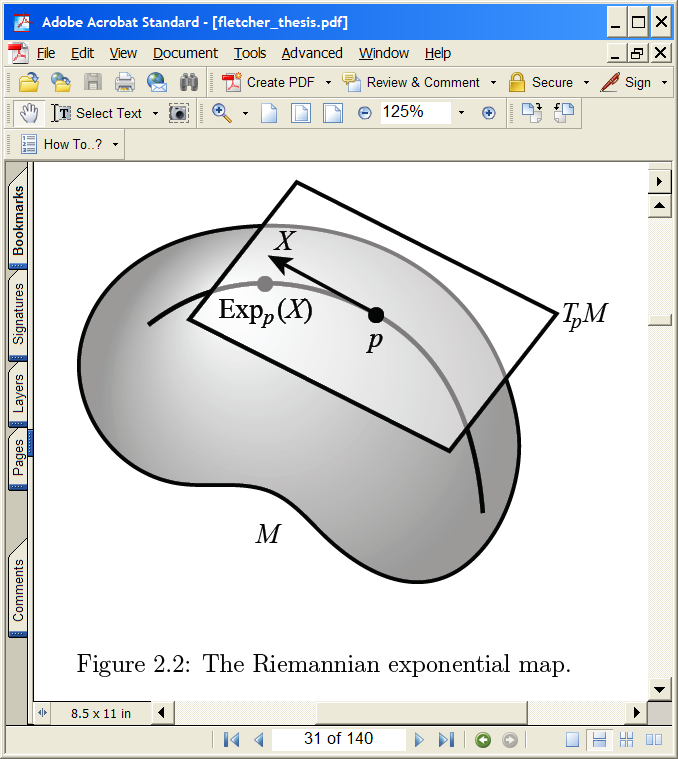 Manifold Descriptor Spaces
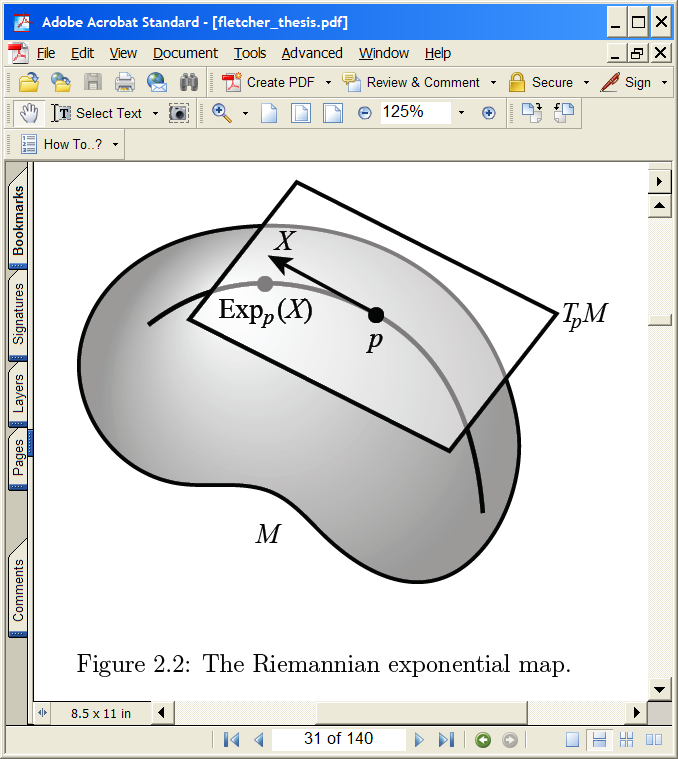 Manifold Descriptor Spaces
Intrinsic Centerpoint

Work “Really
Inside” The
Manifold
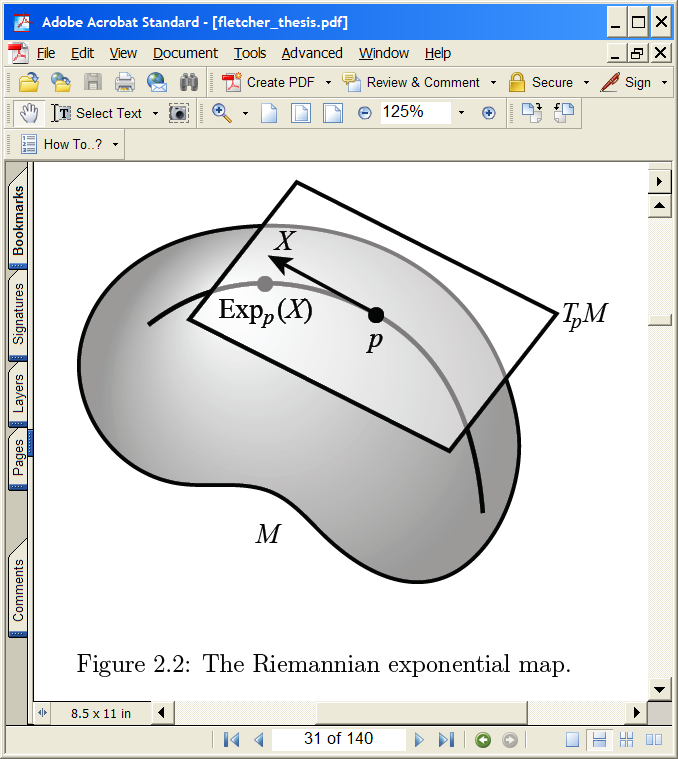 Participant Presentations
Gang Li
Boosting Methods

Peiyao Wang
Sparse gradient learning

Michael Conroy
Regularized PCA